Тип Круглі черви
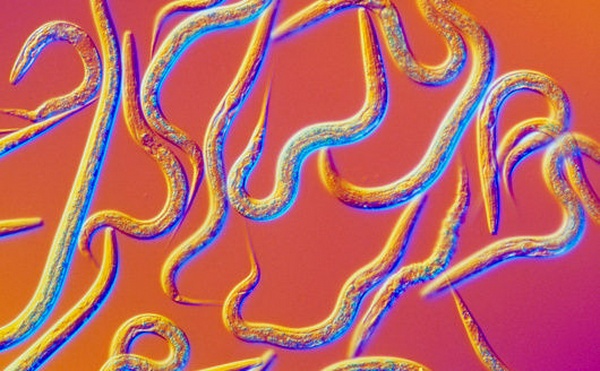 Тип Круглі черви
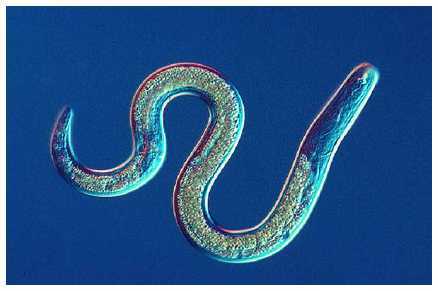 Двобічносиметричні тришарові роздільностатеві тварини
Тип Круглі черви
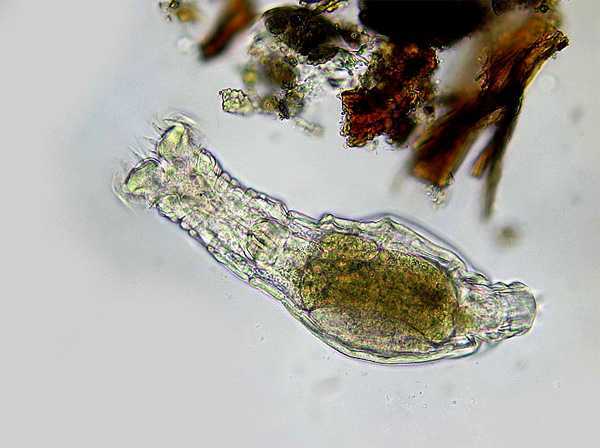 Коловертка
Живуть у воді
Тип Круглі черви
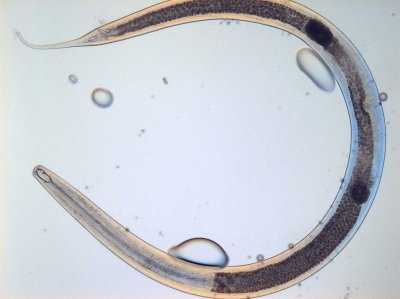 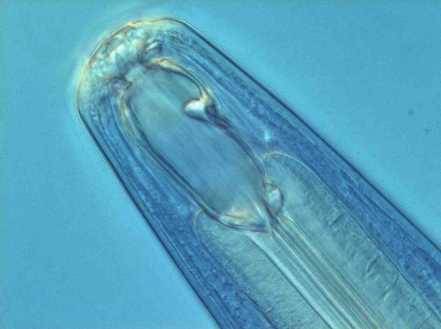 Рот
Живуть у ґрунті
Тип Круглі черви
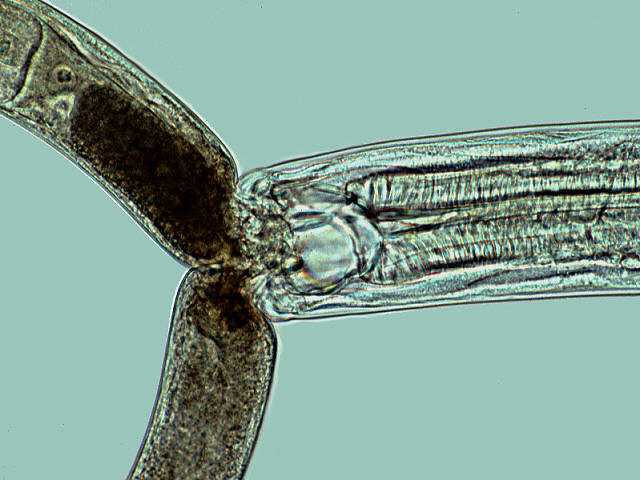 Круглий черв-хижак когось атакує
Тип Круглі черви
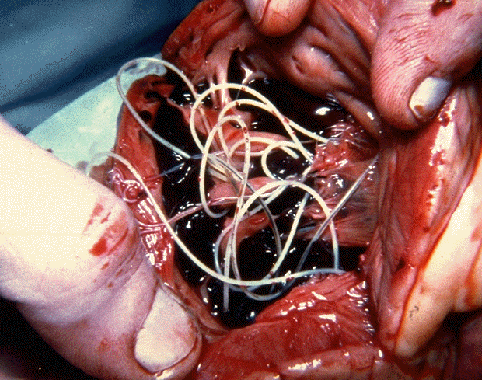 Круглі черви 
у серці собаки
Можуть паразитувати на тваринах
Тип Круглі черви
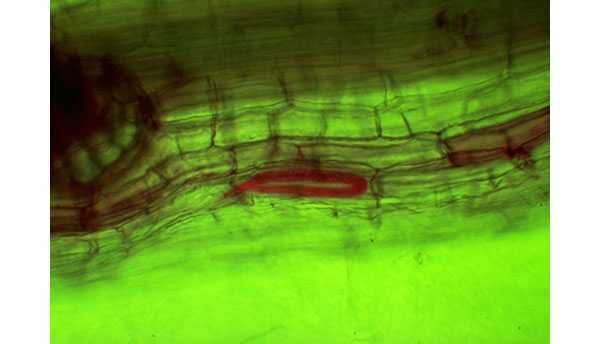 Круглі черви у стеблі кукурудзи
Можуть паразитувати на рослинах
Тип Круглі черви
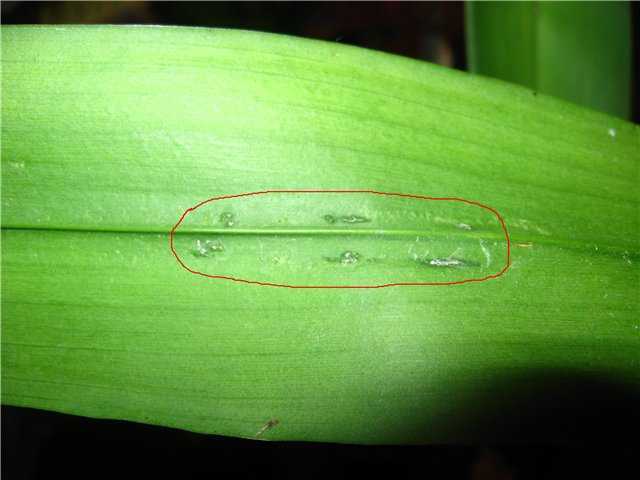 Круглі черви у листках кімнатної рослини
Можуть паразитувати на рослинах
Тип Круглі черви
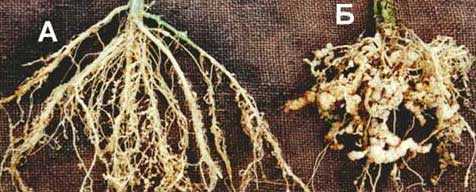 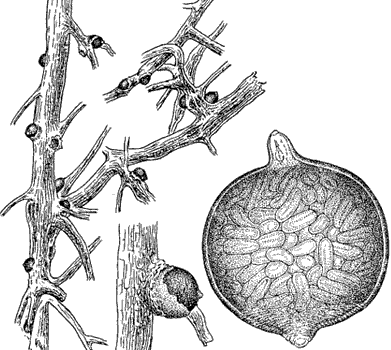 Круглі черви утворюють 
гали на коренях
Самка круглого черва, 
наповнена яйцями
Можуть паразитувати на рослинах
Тип Круглі черви
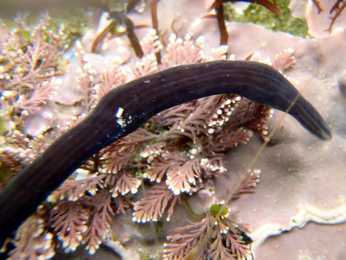 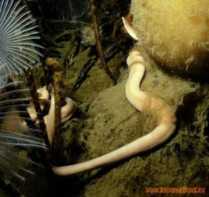 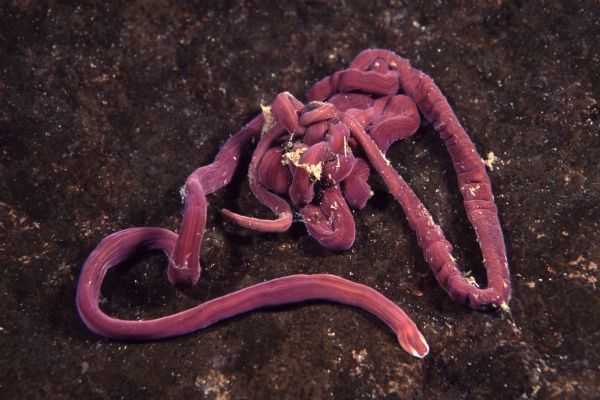 Найдовша тварина на Землі  - морський черв лінеус довгий (60 м?)
Тип Круглі черви
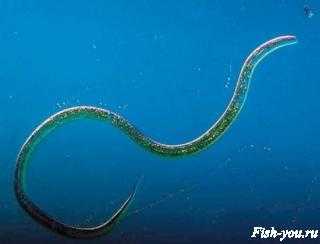 Тіло несегментоване, веретеноподібне, регенерація слабка
Тип Круглі черви
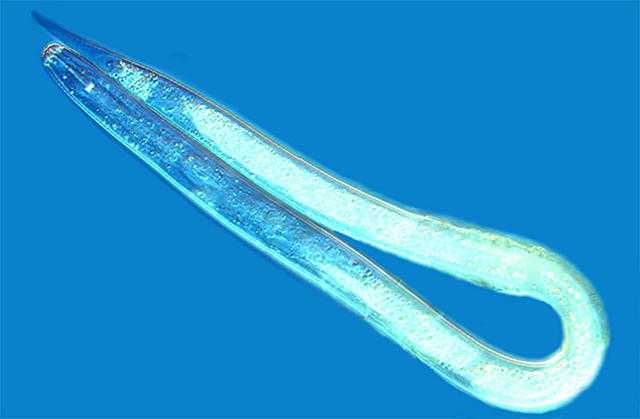 Під шкірно-мускульним мішком – первинна порожнина, заповнена рідиною
Тип Круглі черви
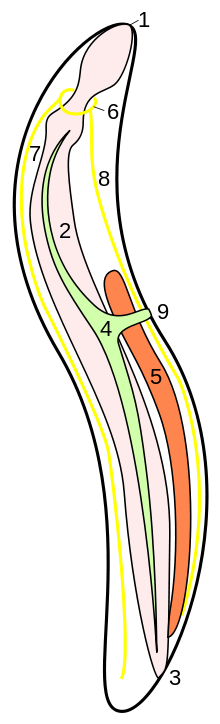 Рот
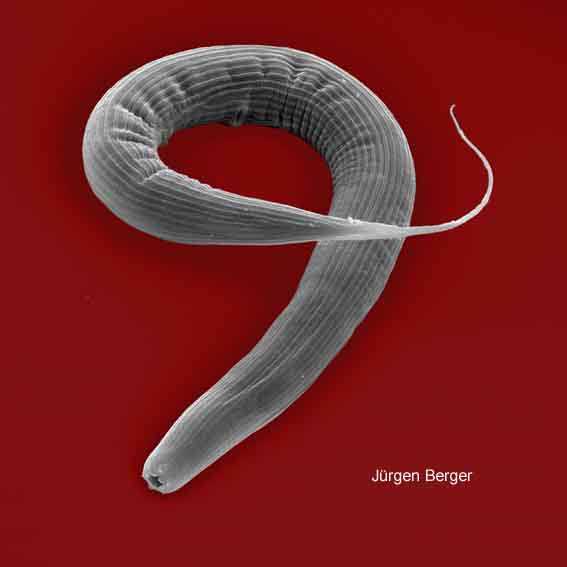 Глотка
Кишка
Анальний 
отвір
Травна система незамкнена
Тип Круглі черви
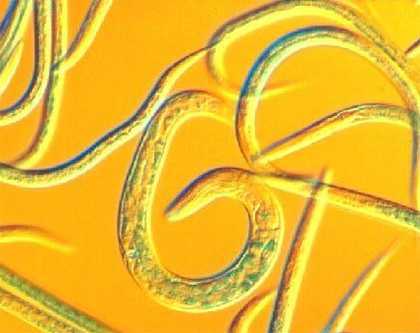 Дихальної і кровоносної систем немає
Тип Круглі черви
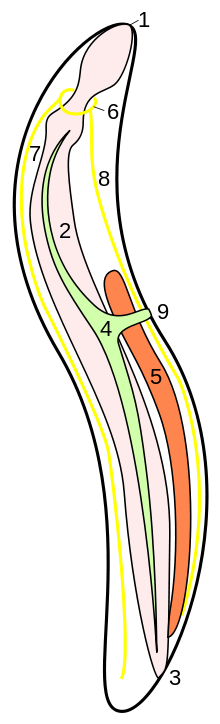 Тверді продукти обміну 
ізолюються і накопичуються 
в тілі
Шийна залоза 
(видозмінений
 протонефридій)
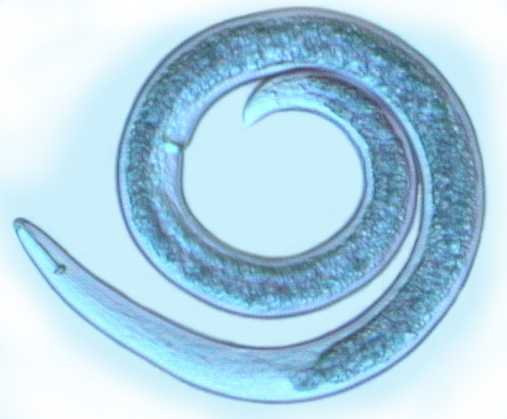 Видільний 
отвір
Видільна система
Тип Круглі черви
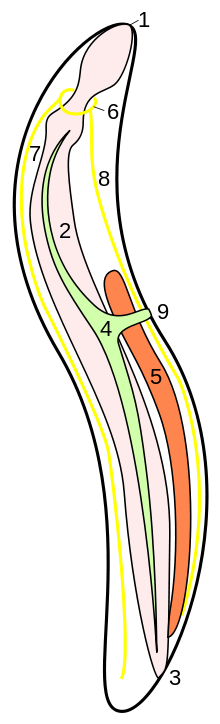 Навкологлоткове кільце
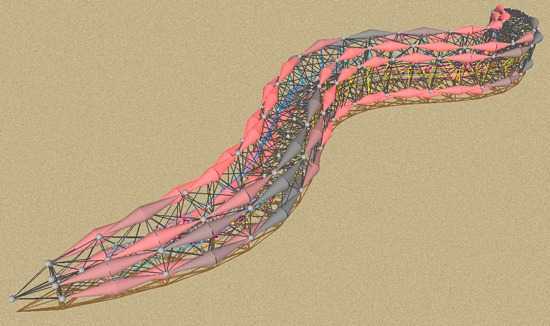 Черевний 
нервовий 
стовбур
У піддослідного 
круглого черва 
налічили всього 
300 нервових клітин.
Учені встановили 
усі зв’язки  між ними і 
створили першу штучну нервову систему
Спинний 
нервовий 
стовбур
Нервова система
Тип Круглі черви
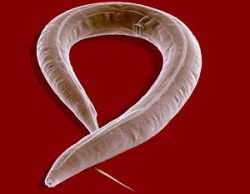 Клас Нематоди – вільноживучі і паразити рослин і тварин
Тип Круглі черви
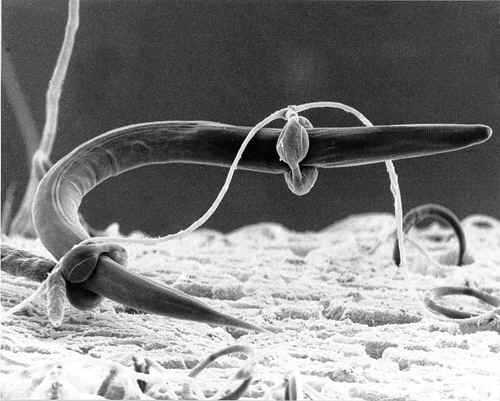 Хижий гриб полює на нематоду за допомогою клейких кілець
Тип Круглі черви
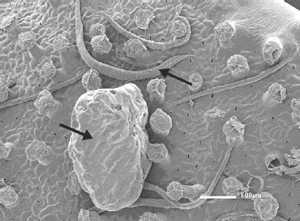 Нематода
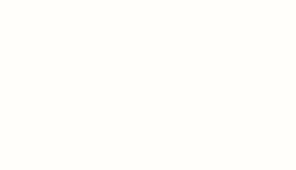 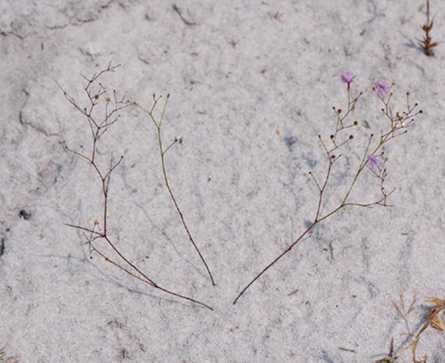 Philcoxia minensis 
закопує листки 
в пісок
Вирости 
на листку
На нематод полюють деякі рослини за допомогою підземних листків
Тип Круглі черви
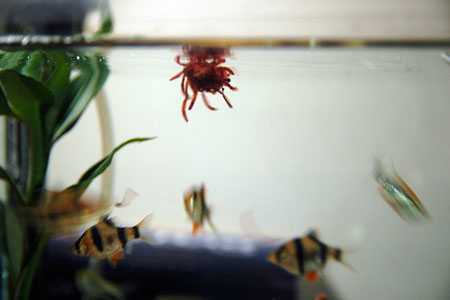 Спеціально розведеними вільноживучими нематодами годують акваріумних рибок
Тип Круглі черви
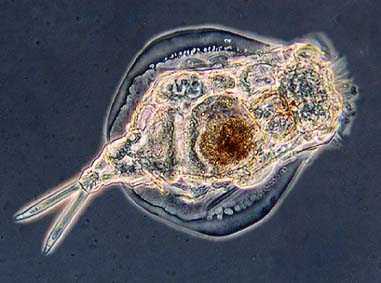 Клас Коловертки часто виділяють в окремий тип
Тип Круглі черви
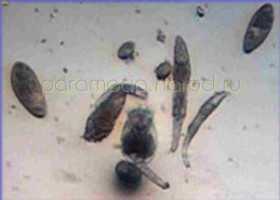 Велика інфузорія 
може з’їсти 
малу коловертку
Інфузорія
Бактерії
Інфузорія
Коловертки 
філодини
Коловертки 
брахіонуси, 
одна з – яйцем
Коловертки мають сталу кількість клітин і мікроскопічні розміри
Тип Круглі черви
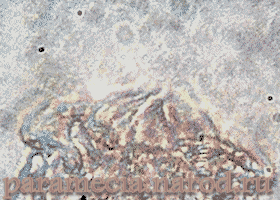 Коловертка фільтрує воду і рухається за допомогою війок біля ротового отвору
Круглий черв аскарида людська
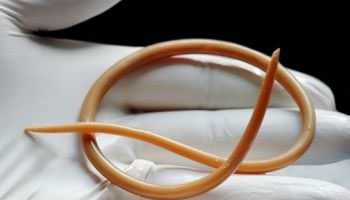 Самці до 30 см і самки до 40 см живуть у кишечнику людини
Аскарида людська
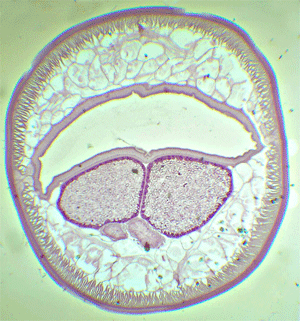 Шкірно-мускульний
мішок
Кутикула
Первинна 
порожнина тіла, 
заповнена рідиною
М’язи 
тільки 
повздовжні
Опорну функцію виконує кутикула, шкірно-мускульний мішок і рідина в первинній порожнині
Аскарида людська
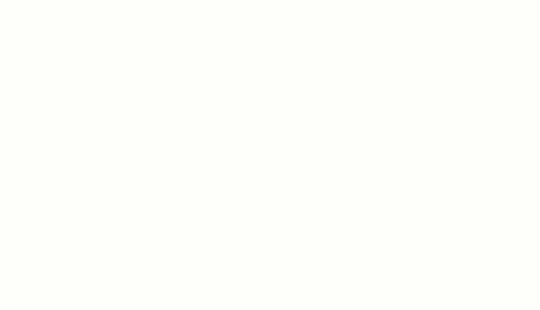 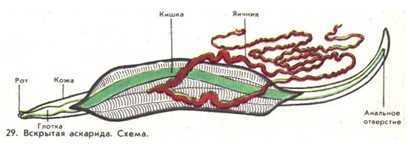 Кишка
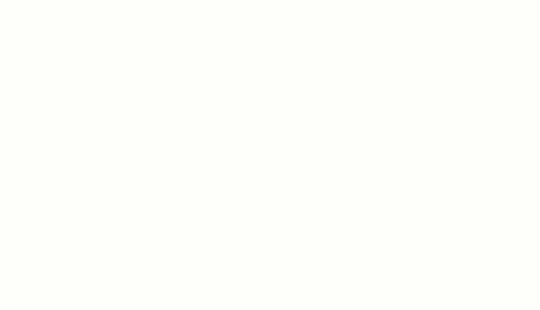 Рот
Анальний отвір
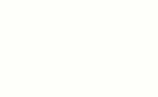 Глотка
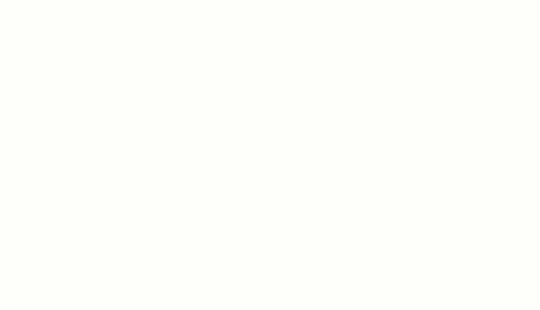 Травна система пристосована до рідкого вмісту людського кишечника
Аскарида людська
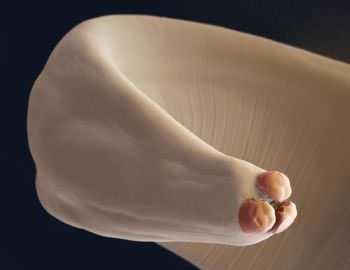 Рот аскариди
Органів прикріплення немає, постійно повзе вперед
Аскарида людська
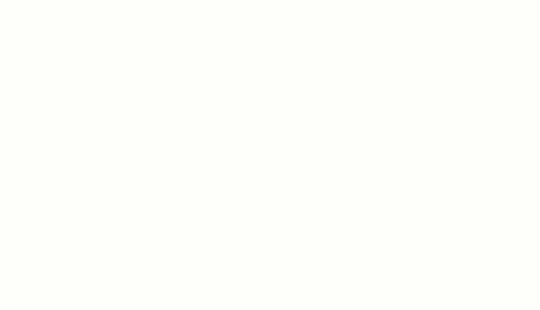 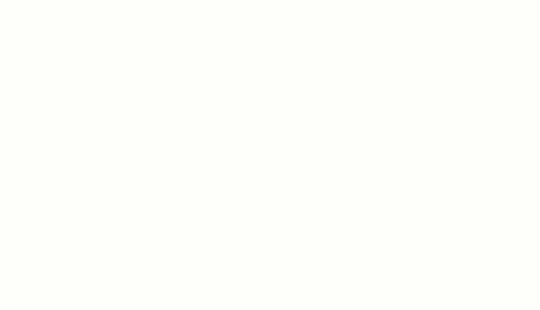 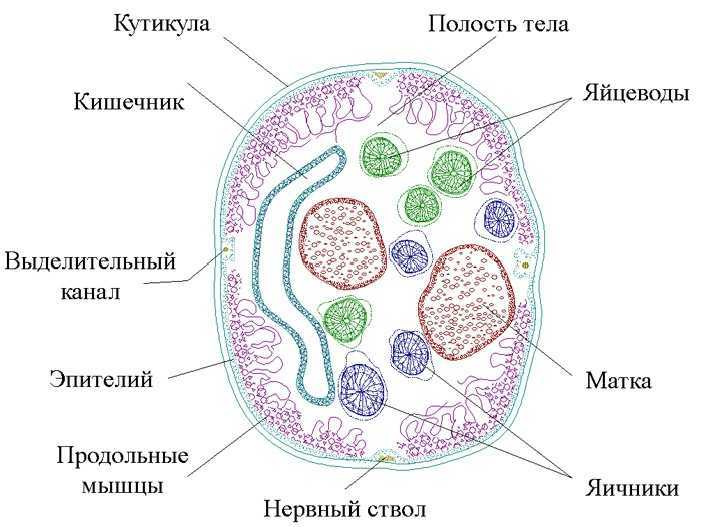 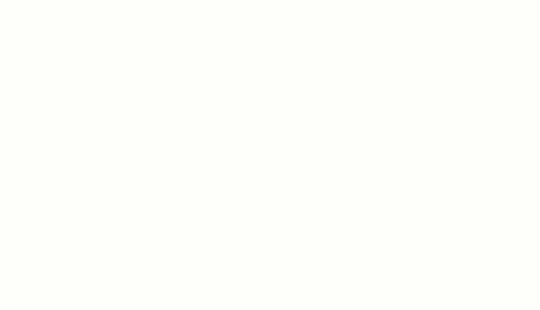 Спинний нервовий стовбур
Видільний канал
Видільний канал
Черевний нервовий стовбур
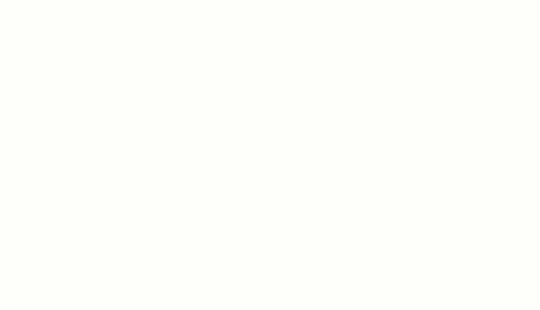 Нервова і видільна система розвинуті слабко, органів чуттів немає
Життєвий цикл аскариди людської
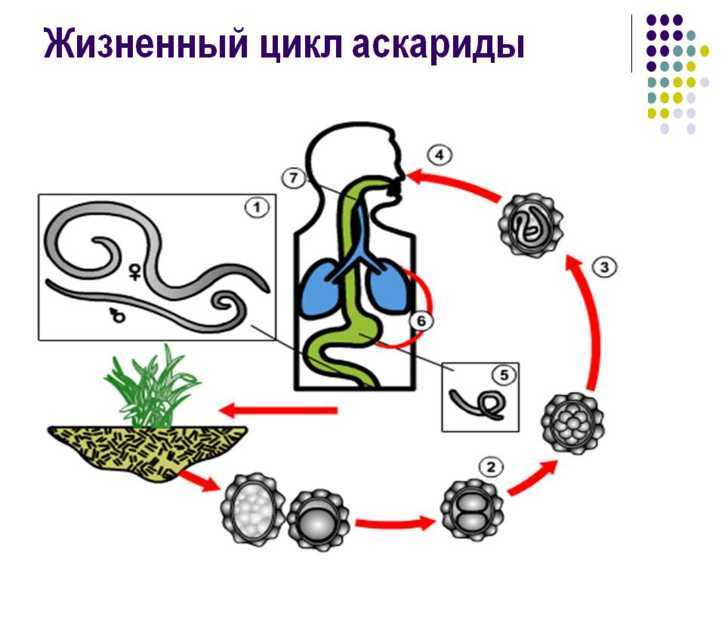 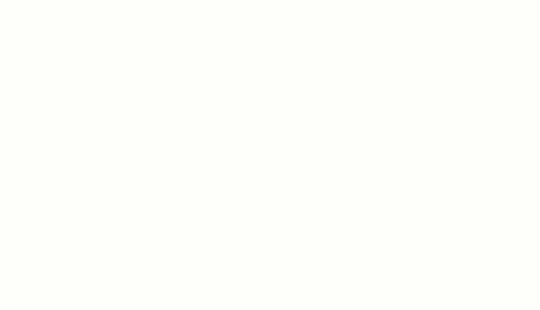 При відхаркуванні 
аскариди знову 
потрапляють 
у кишечник
Статевозрілі 
самець і самка
Яйця заносяться у кишечник
Личинка проникає 
у кров і мігрує до 
легень, бо її 
потрібен кисень
Запліднені яйця 
з фекаліями 
потрапляють назовні і 
можуть зберігатися 
      7 років
Під оболонкою яйця 
дозріває личинка
Життєвий цикл аскариди людської
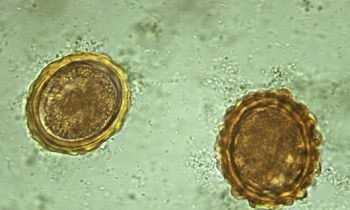 Вихід личинки
аскариди з яйця
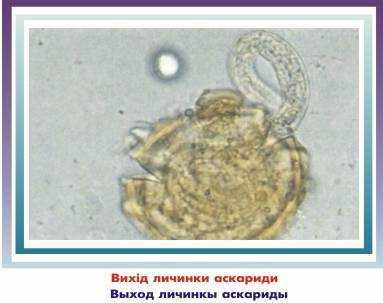 Запліднені яйця аскарид
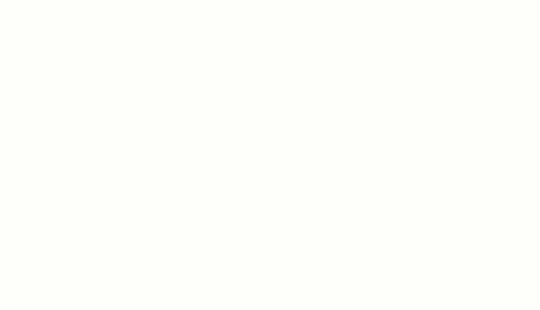 Аскарида людська
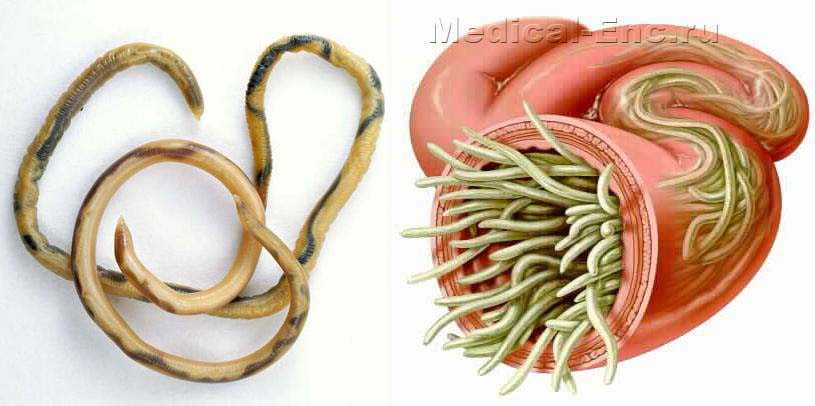 Аскаридоз – тяжке захворювання з інтоксикацією та ускладненнями                                              (непрохідністю і розривом кишечника)
Аскарида людська
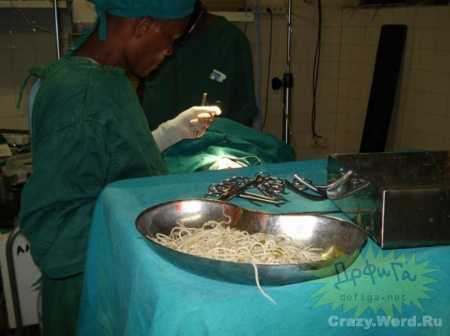 У складних випадках мусять вдаватися до хірургічного втручання
Круглі черви гострики
Дорослий гострик
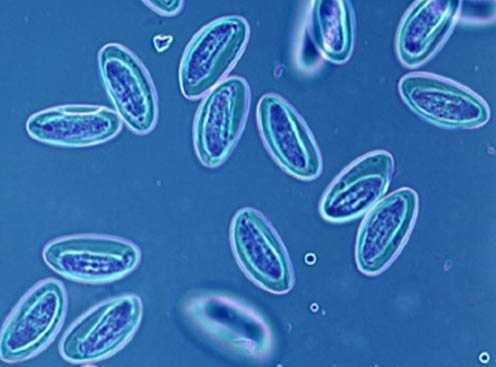 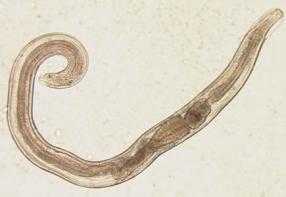 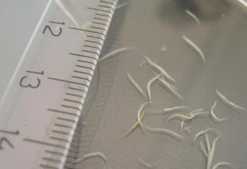 Яйця гостриків
Головне джерело зараження  – фекальні маси
Круглі черви гострики
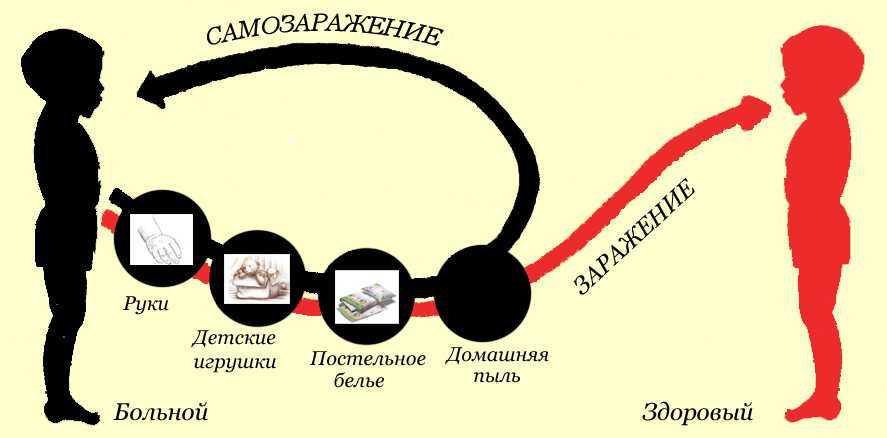 Самозараження
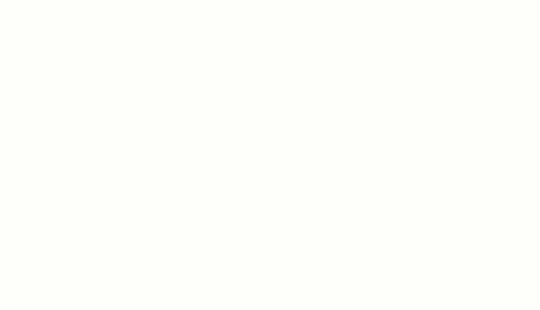 Хворий
Здоровий
Зараження
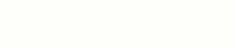 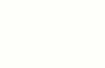 Руки
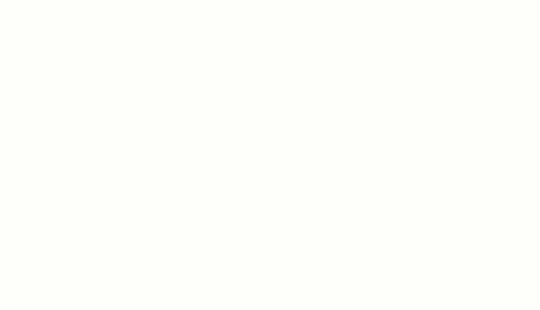 Іграшки
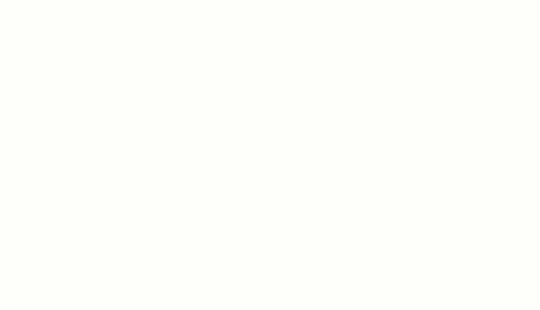 Постіль
Хатній пил
Зараження і самозараження гостриками
Круглі черви трихінели
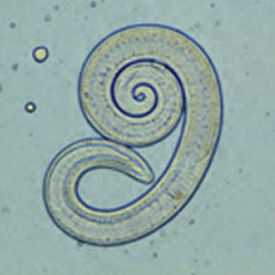 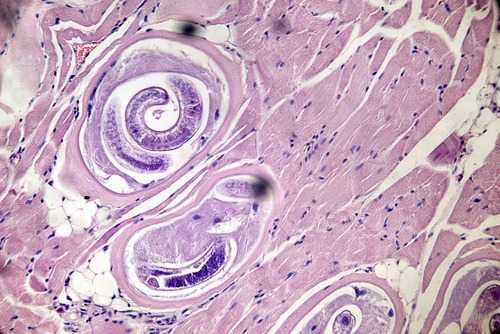 У проміжного хазяїна живуть у м’язах, 
в остаточного (в т.ч. людини) – у кишечнику
Круглі черви філярії
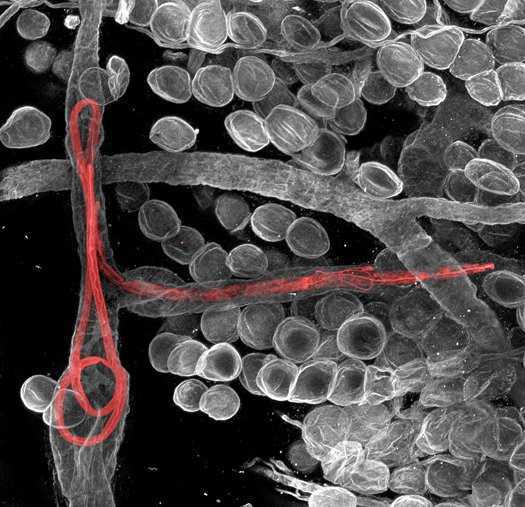 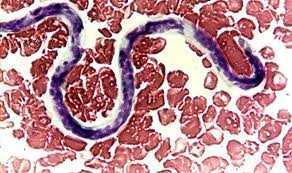 Філярія 
у лімфатичних 
судинах миші
Мікроскопічно малі і дуже тонкі
Круглі черви філярії
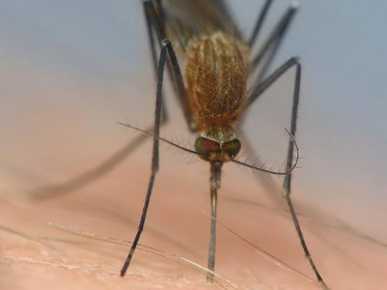 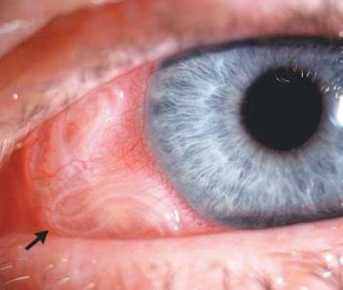 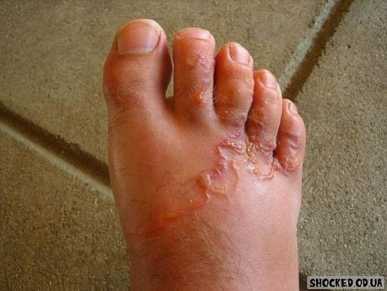 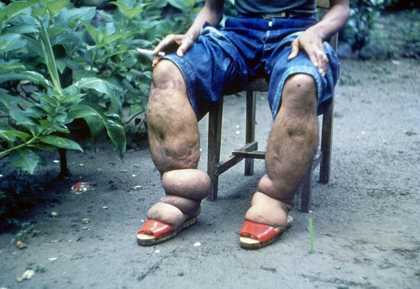 Проміжний хазяїн – кровосисна комаха, 
остаточний – людина. Слонова хвороба
Як не заразитися
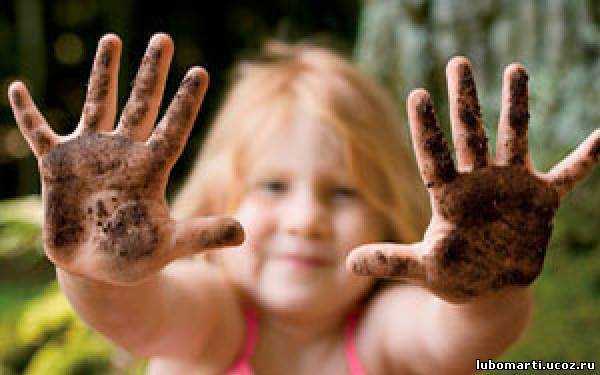 Мити руки після туалету й інших брудних предметів
Як не заразитися
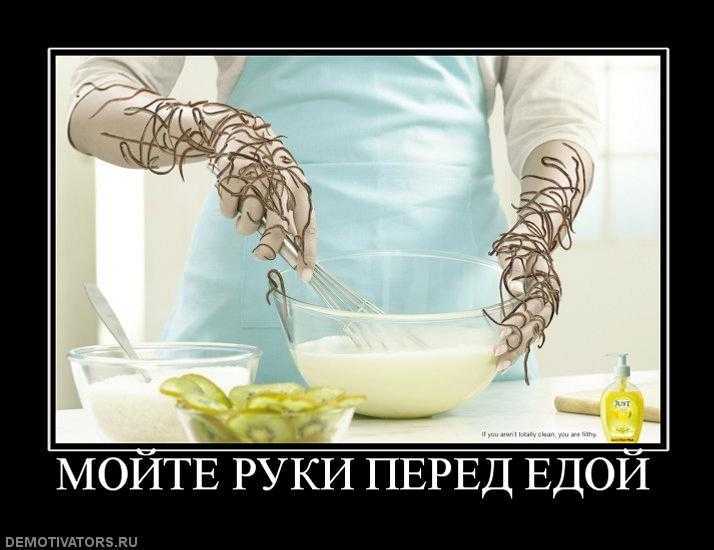 Як не заразитися
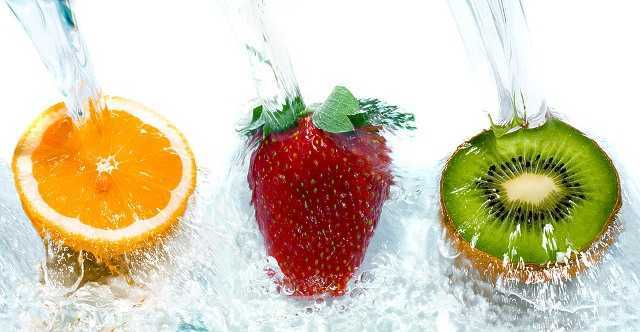 Мити овочі і фрукти протічною водою,                 можна із содою чи милом
Як не заразитися
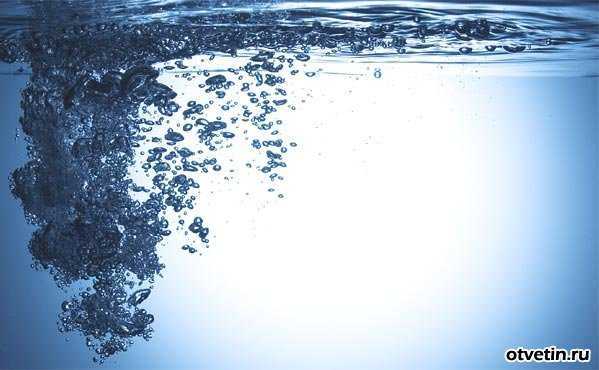 Вживати чисту воду
Як не заразитися
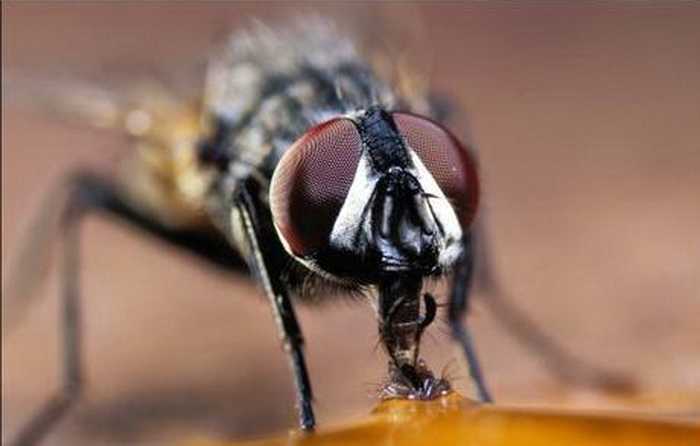 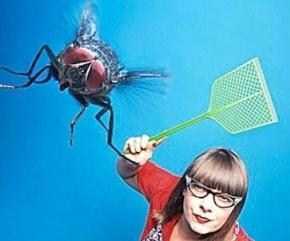 Не допускати мух і до продуктів
Як не заразитися
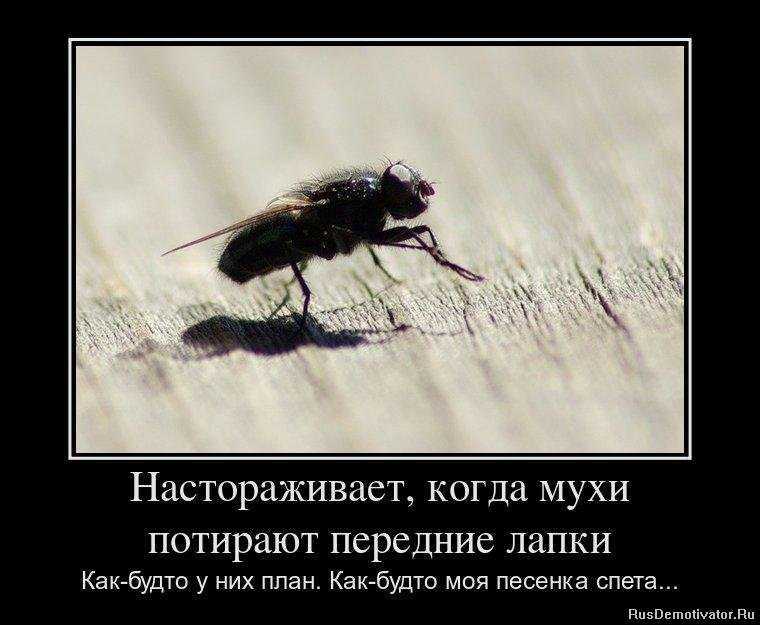 Як не заразитися
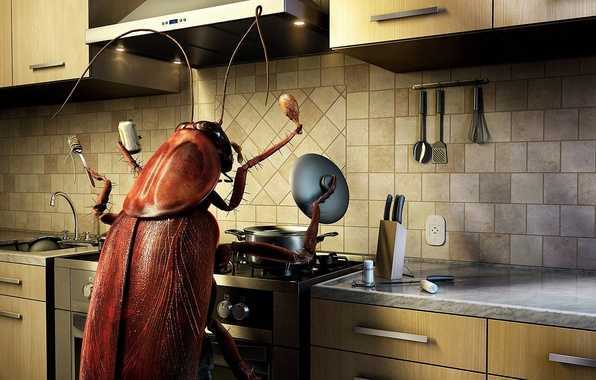 Не допускати тарганів до продуктів